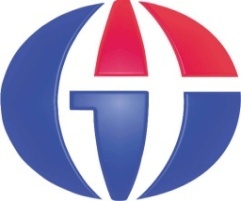 YBS519 
Yapay Zeka ve Uygulamaları
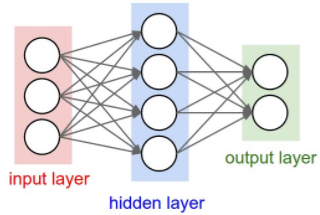 Bölüm 3
Yapay Sinir Ağları
Gaziantep Üniversitesi
Yönetim Bilişim Sistemleri, Tezsiz Yüksek Lisans Programı
http://www1.gantep.edu.tr/~bingul/ai
Mart 2022
İçerik
Yapay Zeka ve Makine Öğrenmesi
Yapay Sinir Ağlarına Giriş
Basit Desen Sınıflandırma (Pattern Classification)
Hebb Kuralı ile Desen Eşleştirme (Pattern Association)
Matlab ile İleri Uygulamalar
Fitting app
Pattern Recognition app
Clustering app
Time Series app
1. Kısım

Yapay Zeka ve Makine Öğrenme
YZ ve MÖ
Soru: Yapay Zeka ve Makine Öğrenmesi arasındaki fark nedir?
YZ ve MÖ birbiri le sıkı bağlı ama farklı kavramlardır.   YZ ≠ MÖ
YZ, bilgisayar sistemlerinin insan benzeri düşünme ve davranış sergilemesi amacıyla tasarlanan bir disiplindir. YZ, bilgisayar sistemlerinin problem çözme, karar verme, öğrenme, dil işleme, algılama, bilgi temsili, planlama ve kontrol gibi insan benzeri yeteneklerini modellenmesi ile ilgilenir.
MÖ, bilgisayar sistemlerinin veri analizi yaparak örüntüler keşfedebilmesi ve bu örüntülerden öğrenerek tahminler yapabilmesi için kullanılan bir teknikler ve algoritmalar topluluğudur.
Özetle: YZ:  insan benzeri zekaya sahip bilgisayar sistemleri oluşturma hedefi taşırMÖ: bu hedefe ulaşmak için kullanılan bir araçtır.MÖ, YZ’nın alt kümesidir.
Yapay Zeka
 - Dil işleme
 - Görsel analiz
 - İşitsel analiz
 - Hareket algılama
 - Planlama
 - Karar verme
 - Öğrenme
    * Yönlendirmeli (supervised)
    * Yönlendirmesiz (unsupervised)
    * Derin Öğrenme
2. Kısım

Yapay Sinir Ağlarına Giriş
YSA
Yapay sinir ağları (YSA), insan beyninin bilgi işleme tekniğinden esinlenerek geliştirilmiş bir bilgi-işlem teknolojisidir. 

YSA ile basit biyolojik sinir sisteminin çalışma şekli taklit edilir. Taklit edilen sinir hücreleri nöronlar içerir. Bu nöronlar çeşitli şekillerde birbirlerine bağlanarak bir ağ oluşturur. 

Bu ağlar öğrenme, hafızaya alma ve veriler arasındaki ilişkiyi ortaya çıkarma kapasitesine sahiptirler.
YSA: Nerede Kullanılıyor?
Sinyal İşleme 
Elektronik Kontrol
Örüntü Algılama (Ses ve görüntü tanıma)
Tıp (Tanı ve tedavi)
Seslendirme (1000 kelimeyi öğrenip yeni kelimeleri telafuz)
Veri Analizi (bağımsız girdiler ve çıktılar arasındaki ilişki)
...
YSA: Kim Geliştirdi?
1943: İlk fikir



1949: İlk öğrenme kuralı


1958: Beynin bilgisayar modeli


1982: Donanımsal YSA
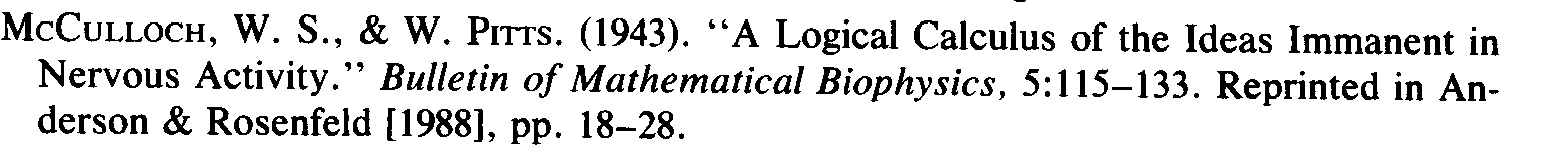 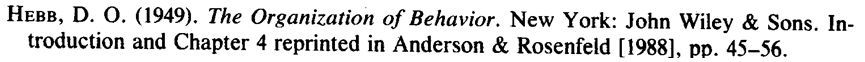 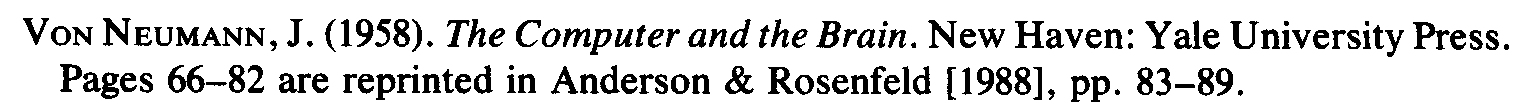 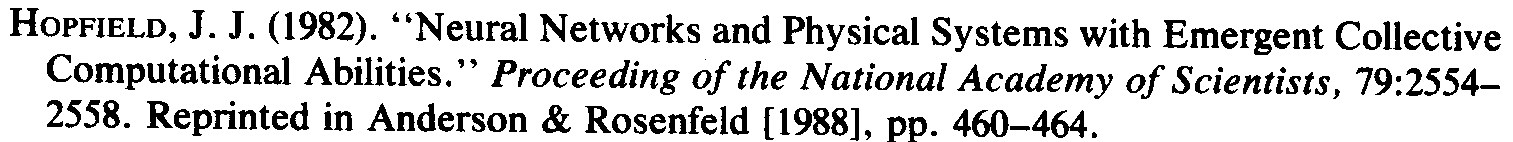 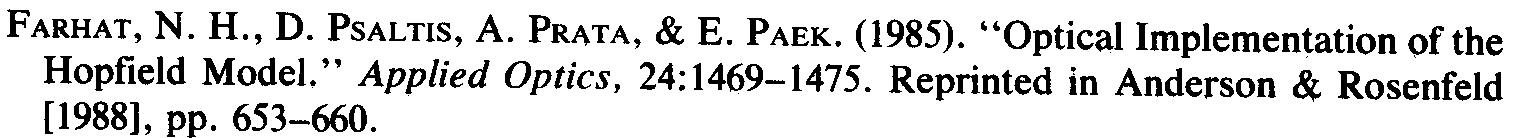 Nöron = Sinir Hücresi
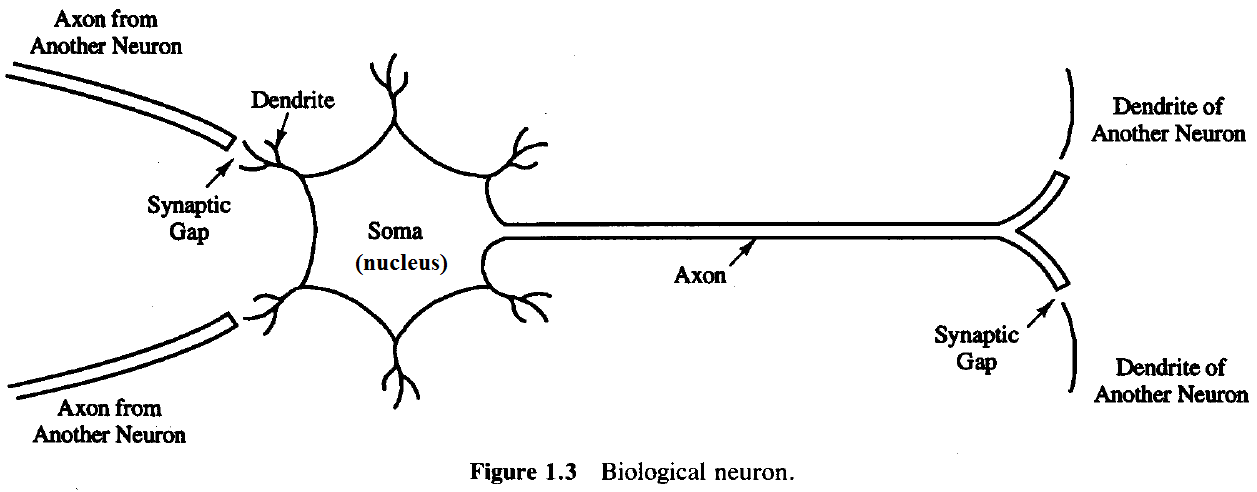 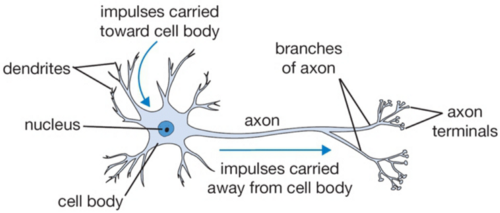 Nöron
Dendrite:
	Diğer hücrelerden gelen işaretleri toplayan elektriksel anlamda 
              pasif kollardır. Sistem girişidir.

Synapse: 
	Hücrelerin aksonlarının diğer dentritlerle olan bağlantısını sağlar.

Nucleus: 
	Akson boyunca işaretlerin periyodik olarak yeniden 	üretilmesini sağlar.
Axon: 
	Çıkış darbelerinin üretildiği elektriksel aktif gövdedir ve gövde 
             üzerinde iletim tek yönlüdür. Sistem çıkışıdır.
Yapay Nöron
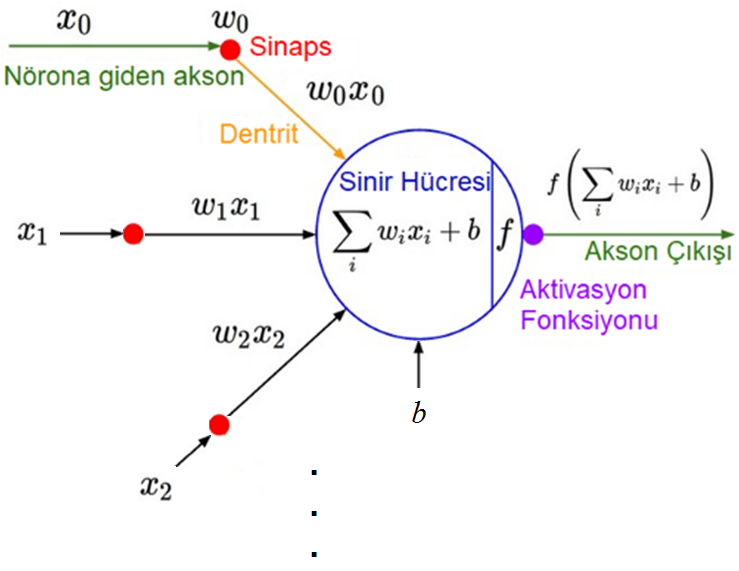 Perceptron: 
Yapay sinir ağının 
en küçük  parçasıdır.
Doğrusal (lineer) bir 
fonksiyonla ifade 
edilmektedir.


	



x: Girdi değeri, bağımsız değişkenler.
w: Ağırlık (weight) parametresi
b: Kayma (bias) değeri
y: Çıkış değeri, girdiye ait skoru verir.
Aktivasyon fonksiyonu:
YSA ve Sinir sistemi elemanlarının karşılaştırılması
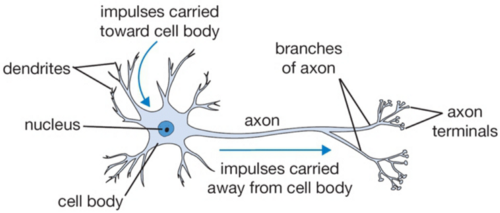 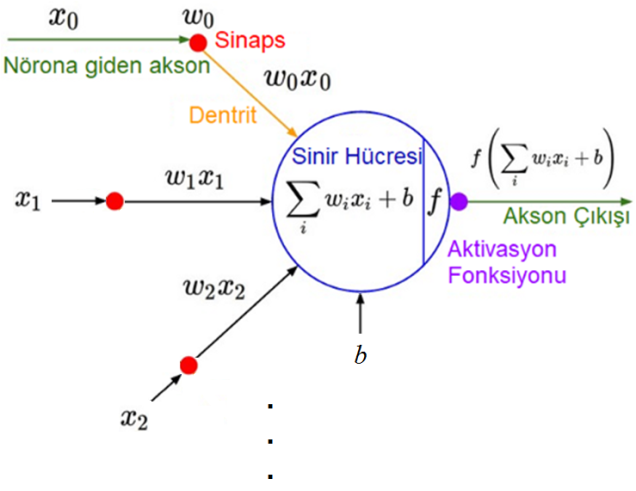 Yapay Sinir Ağı
Birden çok sayıda perceptron bir araya gelip ağ oluşturulur:
YSA (veya Derin Öğrenme) modelinde yapılan temel işlem; modelin en iyi skoru vereceği w ve b parametrelerini hesaplamaktır.
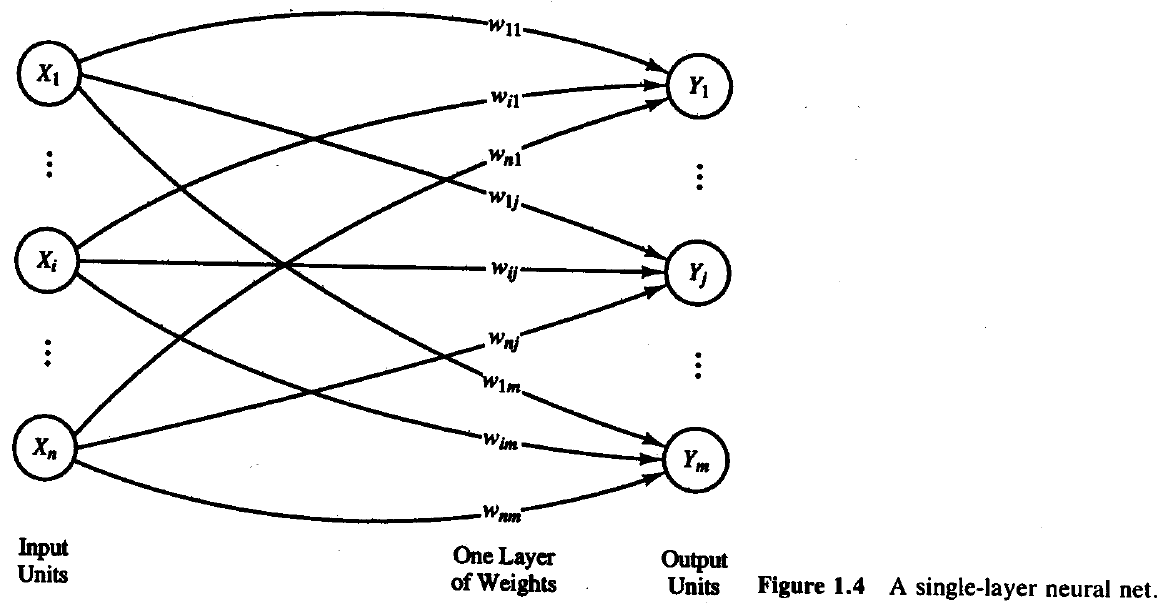 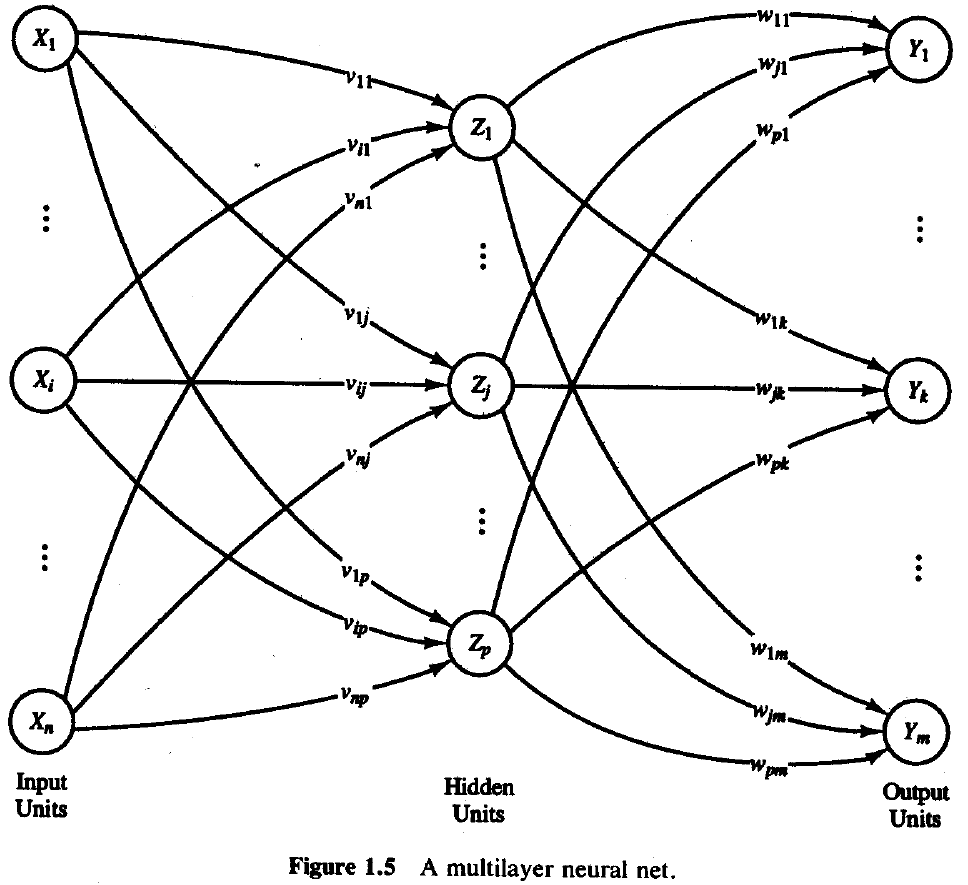 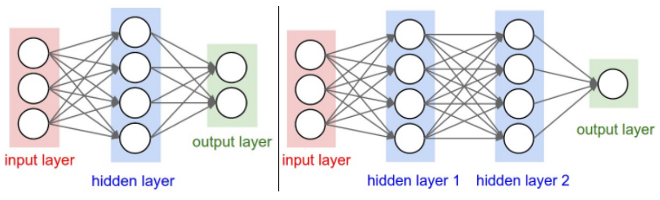 İki gizli katmanlı ağ 
(3 giriş -> 1 çıkış)
4+4+1       =  9 nöron,   
3x4+4x4+4x1 = 32 ağırlık
4+4+1       =  9 bias değeri 
Toplam      = 41 adet 
              öğrenilmesi gereken 
              parametre var.
Tek gizli katmanlı ağ 
(3 giriş -> 2 çıkış)
4+2      = 6 nöron 
3x4+4x2  = 20 ağırlık
4+2      = 6  bias değeri 
Toplam   = 26 adet 
           öğrenilmesi gereken   
           parametre var.
Perceptron Aktivasyonu
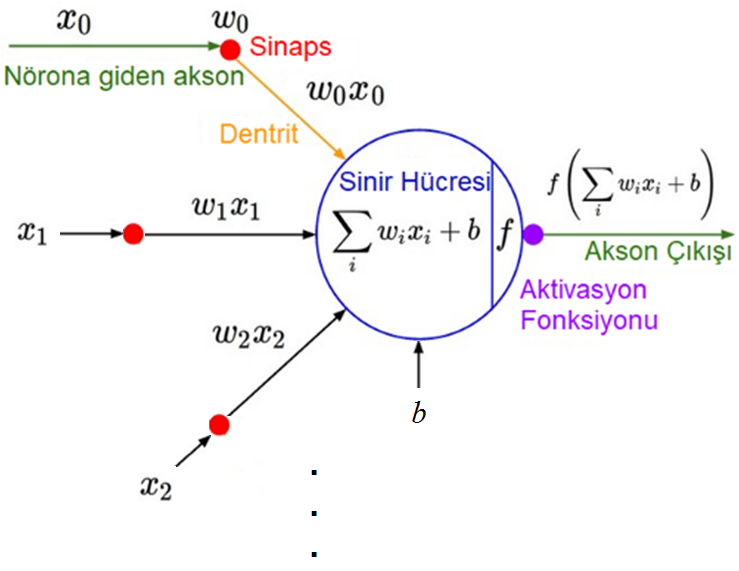 Yapay sinir ağlarına doğrusal olmayan gerçek dünya özelliklerini tanıtmak için aktivasyon fonksiyonuna ihtiyaç duyarız.
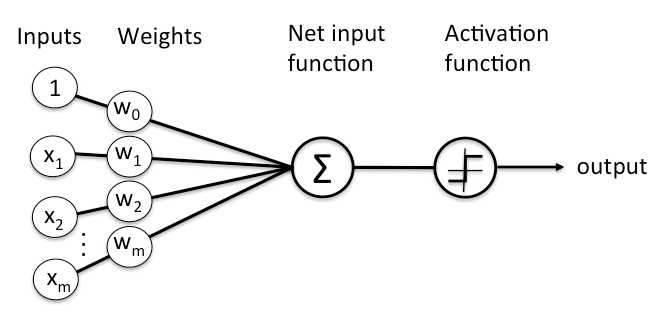 Aktivaston
Aktivaston Fonksiyonu Örnekleri
Basamak Fonksiyonu:                  Doğrusal fonksiyonu:




Sigmoid Fonksiyonu:                               tanh(x) fonksiyonu:
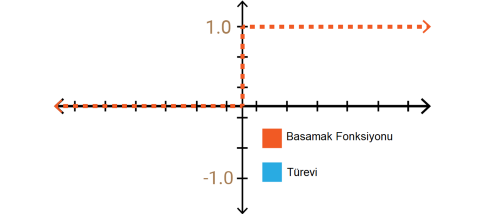 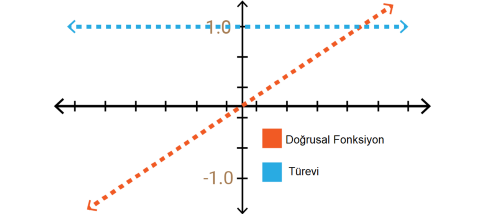 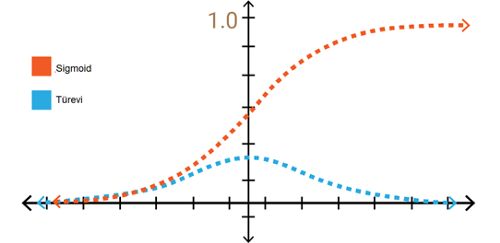 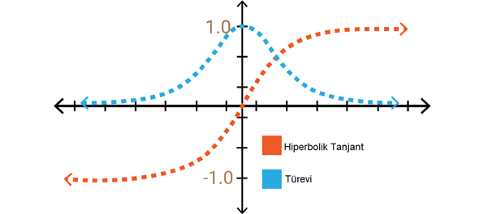 Aktivaston Fonksiyonu Örnekleri
ReLU (Rectified Linear Unit)                   Sızıntı (Leaky) ReLU
 


Swish (A Self-Gated):
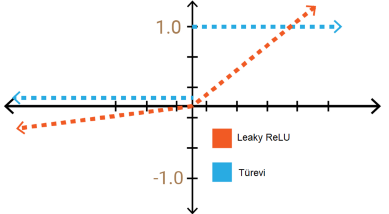 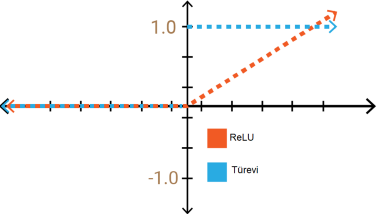 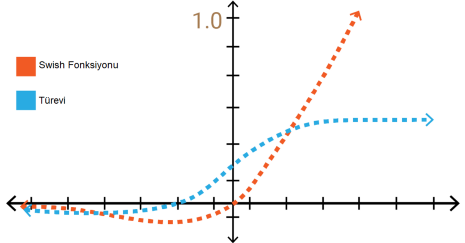 Aktivaston Fonksiyonu Örnekleri
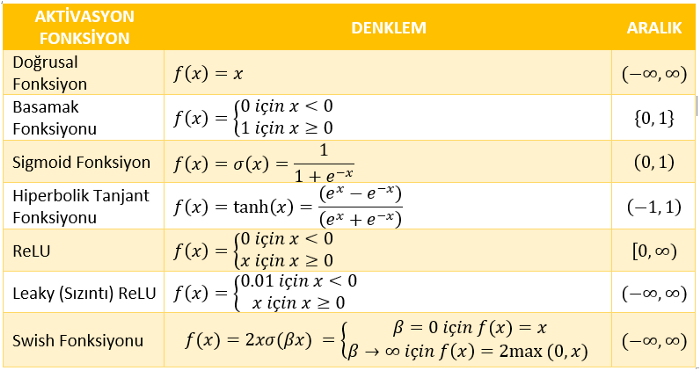 Püf Noktalar
Çıkışa Aktarılacak bir Sinyali (y değerini) 
Neden Aktive Ediyoruz?
Eğer aktivasyon fonksiyonu uygulanmazsa çıkış sinyali basit bir doğrusal fonksiyon olur. Doğrusal fonksiyonlar yalnızca tek dereceli polinomlardır. Öğrenme düzeyi düşüktür. Biz sinir ağımızın doğrusal olmayan durumları da öğrenmesini istiyoruz.

Hangi Aktivasyon Fonksiyonu Tercih edilmelidir?
Her aktivasyon fonksiyonunun avantajı/dezavantajı vardır.
* Geniş aralıkta aktivasyon için 	 tanh(x)
* Modelim yavaş öğrensin 		 Sigmoid
* Derin ağlarda çalışmak için	 ReLU
Çok katmanlı Ağlar için Geri Yayılım (Back Propagation)
Rastgele ağırlıkla başla
Son çıkış değerlerini hesapla
Çıkıştaki hatayı hesapla [Error = (target – calculated)2]


Ağırlıkları güncelleeta = öğrenme hızı (learning rate, genellikle η = [0,1])

Hata en küçük oluncaya kadar 2., 3. ve 4. adımları tekrarla.
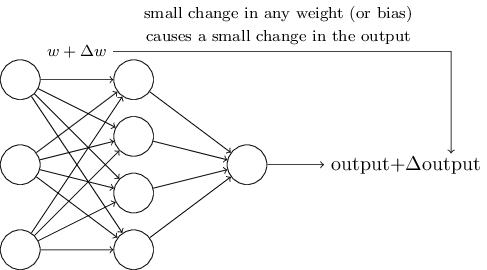 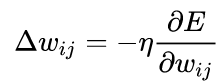 MATLAB ile Yapay Sinir Ağları
1. yol: Matlab APPS menüsünü kullan
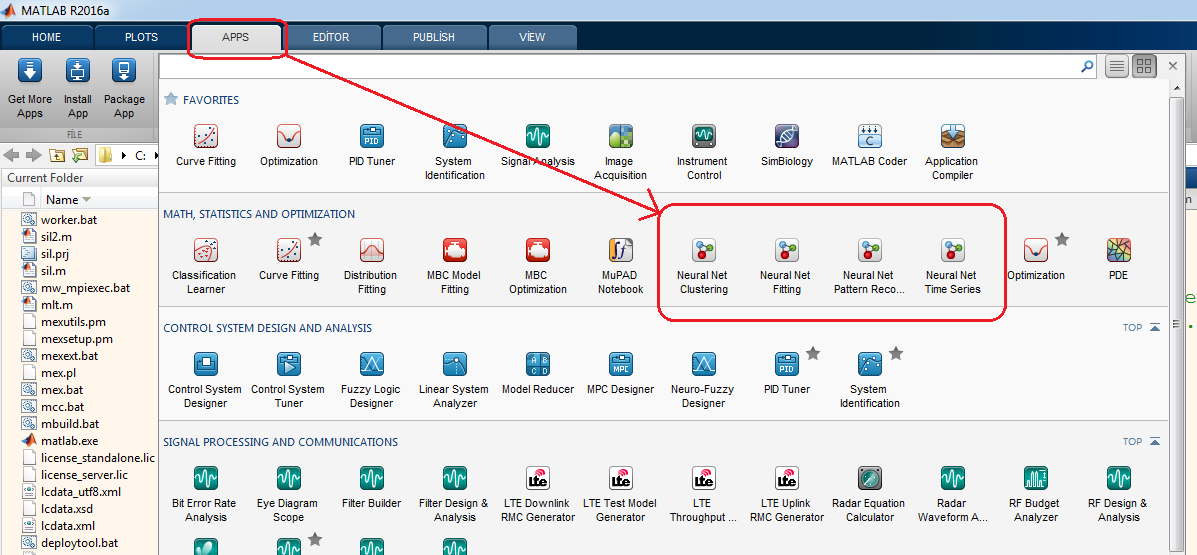 MATLAB ile Yapay Sinir Ağları
2. yol: Matlab Komut penceresinden başlat
>> nnstart
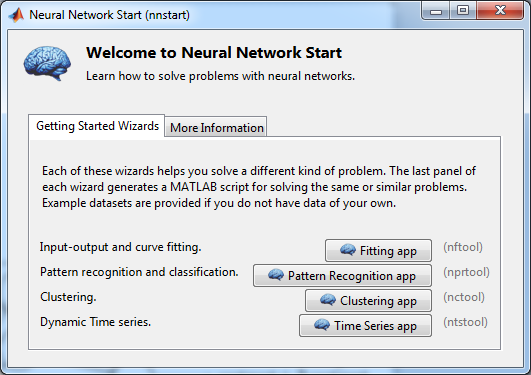 MATLAB ile Yapay Sinir Ağları
3. yol: Kod yaz
% İki gizli katmanlı ağ.
% YSA derin öğrenme
[x,t] = veri_kümesi;
% katmandaki nörön sayıları
gk1 = 10;
gk2 = 7;
% ağı tanımla
net = fitnet([gk1 gk2]);
% eğitim
net = train(net,x,t);
% kullan
view(net)
y = net(x);
plot(x,y)
% Tek gizli katmanlı ağ.
% YSA öğrenme
[x,t] = veri_kümesi;
% katmandaki nörön sayısı
gk1 = 10;
% ağı tanımla
net = fitnet(gk1);
% eğitim
net = train(net,x,t);
view(net)
% kullan
y = net(x);
plot(x,y)
Örnek
3. Yol
clear; clc;
% veri_kümesi;
x = 0:0.5:20;
y = x.^2;
% katmandaki nörön sayısı
gk1 = 10;
% ağı tanımla
net = fitnet(gk1);
% eğitim
net = train(net,x,y);
view(net)
% kullan
y2 = net(x);
plot(x,y,'*b')
hold on
plot(x,y2,'-r')
y = x2 fonksiyonunu öğrenme!
2. Yol
>> x = 0:0.5:20;
>> y = x.^2;
>> nnstart
>> Y = myNeuralNetworkFunction(x)
>> plot(x,y,'*b')
>> hold on
>> plot(x,Y,'-r')
Örnek
İki değişkenli XOR fonksiyonunu öğrenme
s1   s2   t (XOR)
--- ---  -------
0    0     0
0    1     1
1    0     1
1    1     0
>> s = [0 0; 0 1; 1 0; 1 1];
>> y = [0 1 1 0]’;
>> nnstart
Alıştırma
Üç değişkenli XOR fonksiyonunu öğrenme
s1  s2  s3   t (XOR)
--- --- ---  -------
 0   0   0     0
 0   0   1     1
 0   1   0     1
 0   1   1     0
 1   0   0     1
 1   0   1     0
 1   1   0     0
 1   1   1     1
3. Kısım

Hebb Kuralı ile Desen Sınıflandırma 
(Pattern Classification)
Basit Mimari
Desen sınıflandırma için kullanılan
en basit mimari yandaki gibidir.
Bilinen en eski öğrenme yöntemi
Hebb Kuralı’dır.

Hesaplamalar için aşağıdaki
formüller kullanılır:
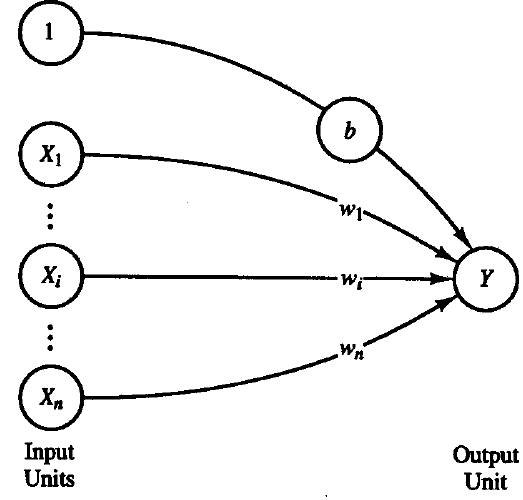 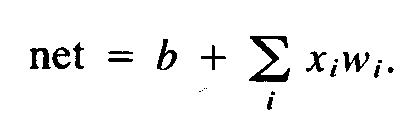 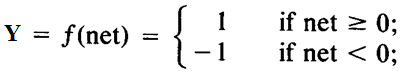 Hebb Net Algoritması [Girdiler s, Çıktı t]
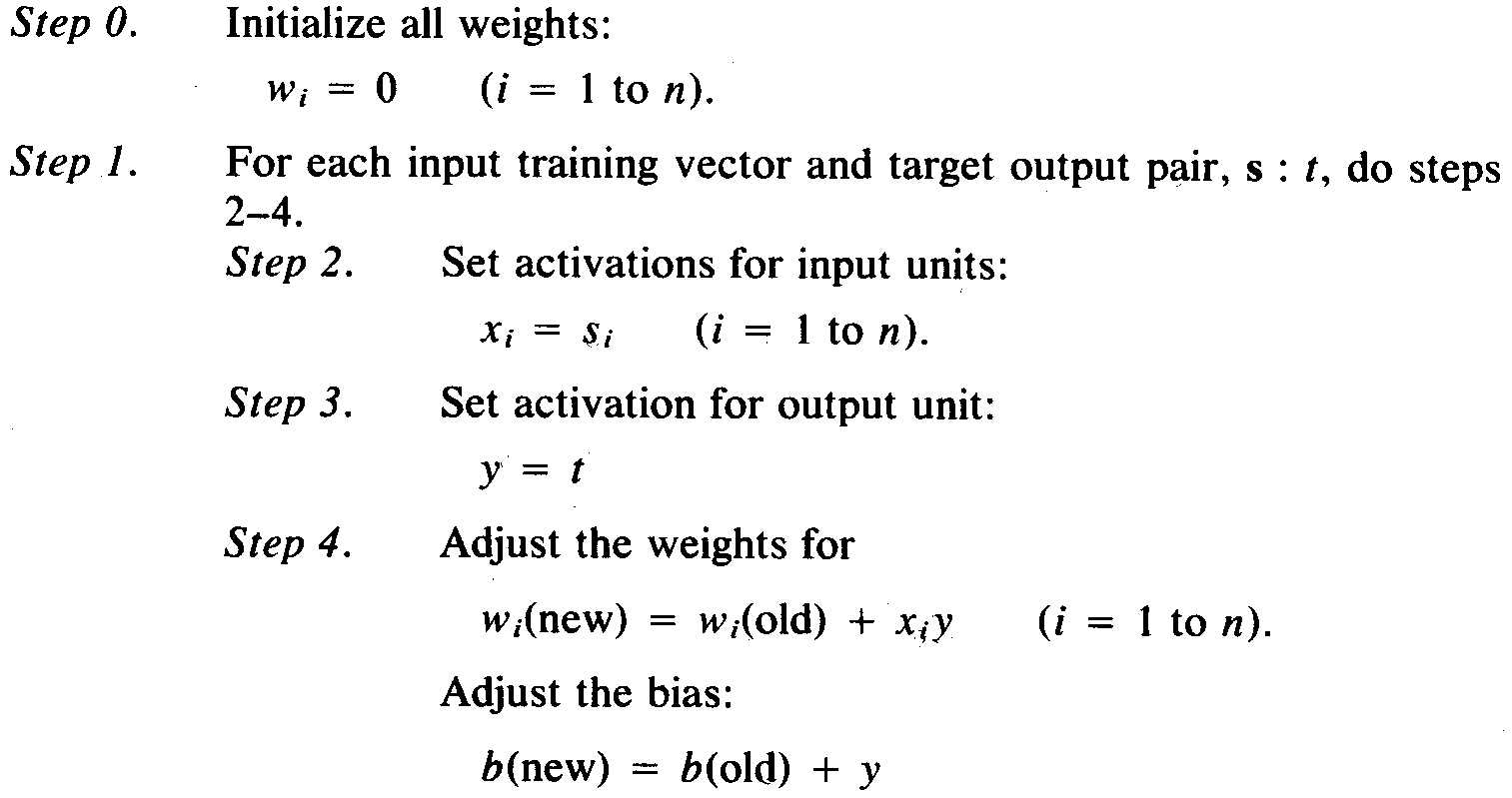 % Heb net for bipolar AND data
clear; clc;
% Data
s1 = [1  1 -1 -1];
s2 = [1 -1  1 -1];
t  = [1 -1 -1 -1];
% Agirliklari sifirla
w1 = 0; w2 = 0; b = 0;
% Egitim: agirliklari ayarla
for i = 1:4
  x1 = s1(i);
  x2 = s2(i);
  y  = t(i);
  w1 = w1 + x1*y;
  w2 = w2 + x2*y;
  b  = b  + y;
end
% Sinama: Test
A = 1; B = -1;         % Girdiler
net = w1*A + w2*B + b; % Cikti
if net >= 1
    fnet = 1
else
    fnet = -1
end
Örnek:
2 değişkenli Bipolar AND
Fonksiyonu
s1   s2   t (AND)
--- ---  -------
 1    1     1
 1   -1    -1
-1    1    -1
-1   -1    -1
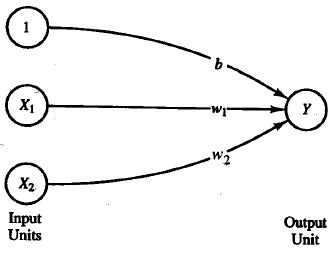 % Heb net for bipolar OR data
clear; clc;
% Data
s1 = [1  1 -1 -1];
s2 = [1 -1  1 -1];
t  = [1  1  1 -1];
% Agirliklari sifirla
w1 = 0; w2 = 0; b = 0;
% Egitim: agirliklari ayarla
for i = 1:4
  x1 = s1(i);
  x2 = s2(i);
  y  = t(i);
  w1 = w1 + x1*y;
  w2 = w2 + x2*y;
  b  = b  + y;
end
% Sinama: Test
A = 1; B = -1;         % Girdiler
net = w1*A + w2*B + b; % Cikti
if net >= 1
    fnet = 1
else
    fnet = -1
end
Örnek:
2 değişkenli Bipolar OR
Fonksiyonu
s1   s2   t (AND)
--- ---  -------
 1    1     1
 1   -1     1
-1    1     1
-1   -1    -1
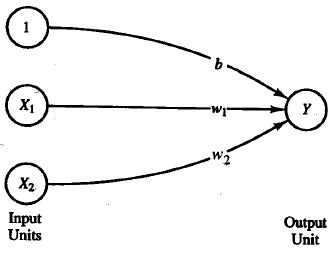 3. Kısım

Hebb Kuralı ile Desen Eşleştirme 
(Pattern Association)
Basit Mimari
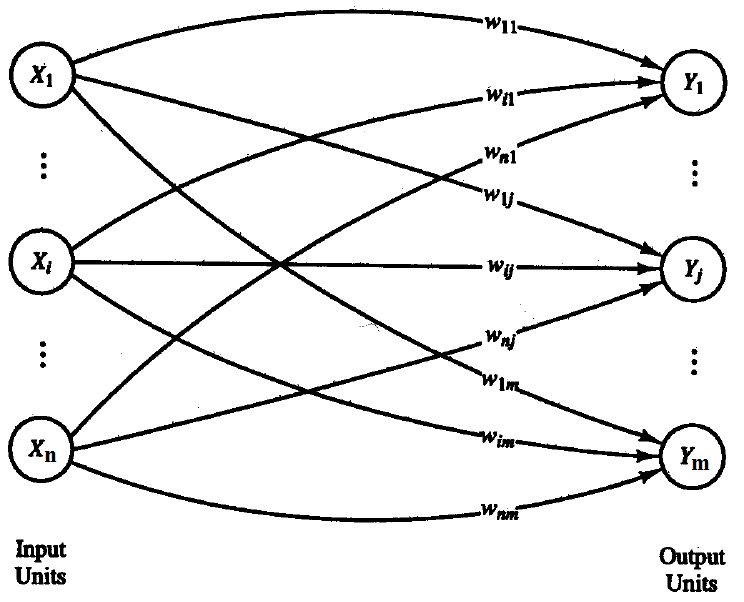 Hebb Kuralı Desen eşleştirme 
için de kullanılır. 

Binary veya Bipolar 
veri kümeleri için uygundur.

Hesaplamalar için aşağıdaki
formüller kullanılır:
Hesaplama
Girdi vektörü:


Hedef vektörü:



Ağırlıklar (eğitim):
ÖRNEK:

 s1  s2  s3  s4     t1  t2
--- --- --- ---   --- ---
 1  -1  -1  -1     1  -1
 1   1  -1  -1     1  -1
-1  -1  -1   1    -1   1
-1  -1   1   1    -1   1
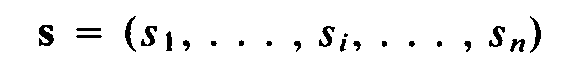 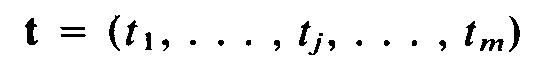 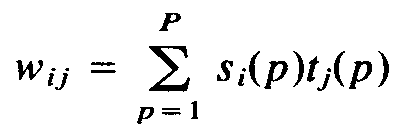 Algoritma [Girdiler s, Çıktılar t]
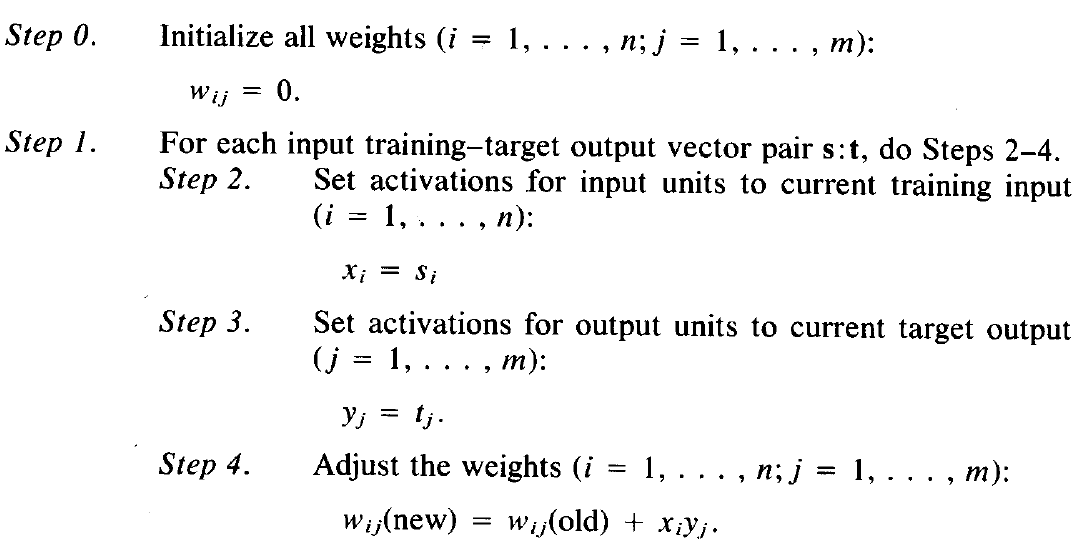 % Pattern association for bipolar data
clear; clc;

% Data
s = [1 -1 -1 -1; ...
     1  1 -1 -1; ... 
    -1 -1 -1  1; ... 
    -1 -1  1  1];
t = [1 -1; 1 -1; -1 1; -1 1];

% train
W = s'*t;

% test
x = [1 1 -1 -1];
y = x*W;

a = find(y>1); y(a) =  1;
b = find(y<1); y(b) = -1;
y
Örnek:
Verilen data

Girdiler: [-1 veya 1]
Çıktılar: [-1 veya 1]
s1  s2  s3  s4     t1  t2
--- --- --- ---   --- ---
 1  -1  -1  -1     1  -1
 1   1  -1  -1     1  -1
-1  -1  -1   1    -1   1
-1  -1   1   1    -1   1
Örnek:
% Pattern association for gray data
clear; clc;
% Data
s = [1.0 -0.5  0.5 -1.0 -0.4; ...
     1.0 -0.2 -1.0 -0.5  0.4; ...
    -0.1 -0.3  0.9  1.0  0.3; ...
     0.2  0.5  0.6  0.9 -1.0; ...
     0.3  0.4  0.7  1.0 -0.9];
t = [ 1 -1 -1 -1; ...
     -1  1 -1 -1; ... 
     -1 -1  1 -1; ... 
     -1 -1 -1  1; ... 
     -1 -1 -1  1];
% train
W = s'*t;

% test
x = [0.3  0.4  0.7  1.0 -0.9];
y = x*W;
y
a = find(y>1); y(a) =  1;
b = find(y<1); y(b) = -1;
y
Verilen data
Girdiler: [-1,1] arası gerçel sayılar
Çıktılar: [-1 veya 1]
s1    s2   s3    s4   s5    t1  t2   t3  t4
---- ---- ---- ---- ----   --- --- --- ---
 1.0 -0.5  0.5 -1.0 -0.4    1  -1  -1  -1
 1.0 -0.2 -1.0 -0.5  0.4   -1   1  -1  -1
-0.1 -0.3  0.9  1.0  0.3   -1  -1   1  -1
 0.2  0.5  0.6  0.9 -1.0   -1  -1  -1   1
 0.3  0.4  0.7  1.0 -0.9   -1  -1  -1   1
Örnek: Basit karakter tanıma 1
İki karakter için 5x5 matris oluştur:
....*
....*
....*
....*
....*
-1 -1 -1 -1  1
-1 -1  1 -1  1
-1 -1 -1 -1  1
-1 -1 -1 -1  1
-1 -1 -1 -1  1
t1  t2
 1  -1
*****
....*
..***
....*
*****
1  1  1  1  1
-1 -1 -1 -1  1
-1 -1  1  1  1
-1 -1 -1 -1  1
 1  1  1  1  1
t1  t2
-1   1
Örnek: Basit karakter tanıma 2
Matris elemanlarını yanyana yazıp, bir boyutlu dizi oluştur
Girdiler                                                                    |  Çıktılar
                                                                            |
s1 s2                . . .                                              s25 |  t1   t2
-- -- --                                                                --- |  ---  ---
-1 -1 -1 -1  1 -1 -1  1 -1  1 -1 -1 -1 -1  1 -1 -1 -1 -1  1 -1 -1 -1 -1  1  |   1   -1
 1  1  1  1  1 -1 -1 -1 -1  1 -1 -1  1  1  1 -1 -1 -1 -1  1  1  1  1  1  1  |  -1    1
Örnek: Basit karakter tanıma 3
% Pattern association for bipolar data
clear; clc;

% Data
s = [-1 -1 -1 -1  1  ...
     -1 -1  1 -1  1  ...
     -1 -1 -1 -1  1  ...
     -1 -1 -1 -1  1  ...
     -1 -1 -1 -1  1;

      1  1  1  1  1  ...
     -1 -1 -1 -1  1  ...
     -1 -1  1  1  1  ...
     -1 -1 -1 -1  1  ...
      1  1  1  1  1];
t = [1 -1; -1  1];

% train
W = s'*t;

% test
x = [-1 -1 -1 -1  1 -1 -1  1 -1  1  ...
     -1 -1 -1 -1  1 -1 -1 -1 -1  1  -1 -1 -1 -1  1];
% hesapla
y = x*W;
a = find(y>1); y(a) =  1;
b = find(y<1); y(b) = -1;
y
Hebb kuralını uygula
4. Kısım

Uygulamalar
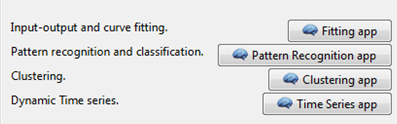 Atış Problemi: Fitting
Bir silahtan çıkan 9 mm çapındaki merminin ilk hızı ve yatayla yaptığı açı bilgisinden, hava direnci ve rüzgar etkileri dikkate alınarak, merminin menzili hesaplanmıştır. 


Veri dosyaları:
http://www1.gantep.edu.tr/~bingul/ai/data/data_projectile.txt
http://www1.gantep.edu.tr/~bingul/ai/data/data_projectile.xlsx
Nişastadan Şurup Eldesi: Fitting
Bir kabın içine bir miktar nişata ve iki tip enzim konmuştur. Enzimler ile tepkimeye giren nişasta belli bir süre sonra 

Dextrose, Maltose, D3 ve DP 

gibi şurupların ortaya çıkmasına sebep olur. 

Veri dosyaları:
http://www1.gantep.edu.tr/~bingul/ai/data/data_nisasta.txt
http://www1.gantep.edu.tr/~bingul/ai/data/data_nisasta.xlsx
Iris Flower: Pattern Recognition
Süsen Çiçeği sınıflandırması
(Çanak yaprak uzunluğu ve genişliği, Taç yaprak uzunluğu ve genişliği)


Veri dosyaları:
http://www1.gantep.edu.tr/~bingul/ai/data/data_iris.txt
http://www1.gantep.edu.tr/~bingul/ai/data/data_iris.xlsx
Tohumların Sınıflandırılması: Pattern Rec.
Tohumların geometrisine göre sınıflandırılması.
(alan, çevre, yoğunluk, en, boy, asimetri, çentik uzunuluğu)


Veri dosyaları:
http://www1.gantep.edu.tr/~bingul/ai/data/data_seeds.txt
http://www1.gantep.edu.tr/~bingul/ai/data/data_seeds.xlsx
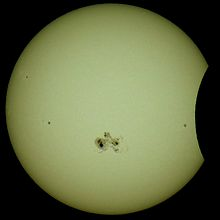 Güneş Lekeleri: Time Series
Güneş lekeleri güneş yüzeyinde gözlenen
Koyu renkli bölgelerdir. 
Manyetik alanın belli bölgelerde 
yoğunlaşması, ısının eşit bir şekilde yayılımını 
engeller. Sonuç olarak çevresindeki ışık küreye göre daha düşük yüzey sıcaklığına sahip Güneş Lekeleri dediğimiz bölgeler oluşur. Bunlar genellikle çiftler halinde görünür. Her ikisi de birbirlerinin zıt manyetik kutuplarıdır. Bu lekeler 11 yılda bir sayılarının arttığı gözlenmiştir.

Veri dosyaları:
http://www1.gantep.edu.tr/~bingul/ai/data/data_sunspot.txt
http://www1.gantep.edu.tr/~bingul/ai/data/data_sunspot.xlsx
Güneş Lekeleri: Time Series
% zaman serisi analizi, Yıllık güneş lekesi verileri
clear; clc;
T = load('data.txt');
d = 10; % gecikme
T2= num2cell(T(1:end)'); % diziden -> hücreye
% ağı hazırla
net = narnet(1:d, [10 5]);
[Xs,Xi,Ai,Ts] = preparets(net,{},{},T2); 
% eğitim
net = train(net,Xs,Ts,Xi,Ai); 
% eğitilmiş ağın sonuçları
Y = net(Xs,Xi,Ai);
% ağı göster
view(net)
Y = cell2mat(Y);
Y2= [Y cell2mat(Xi)]
plot(T, 'b-')
hold on
plot(Y2,'g-')
plot(Y,'y-')
Güneş Lekeleri: Time Series
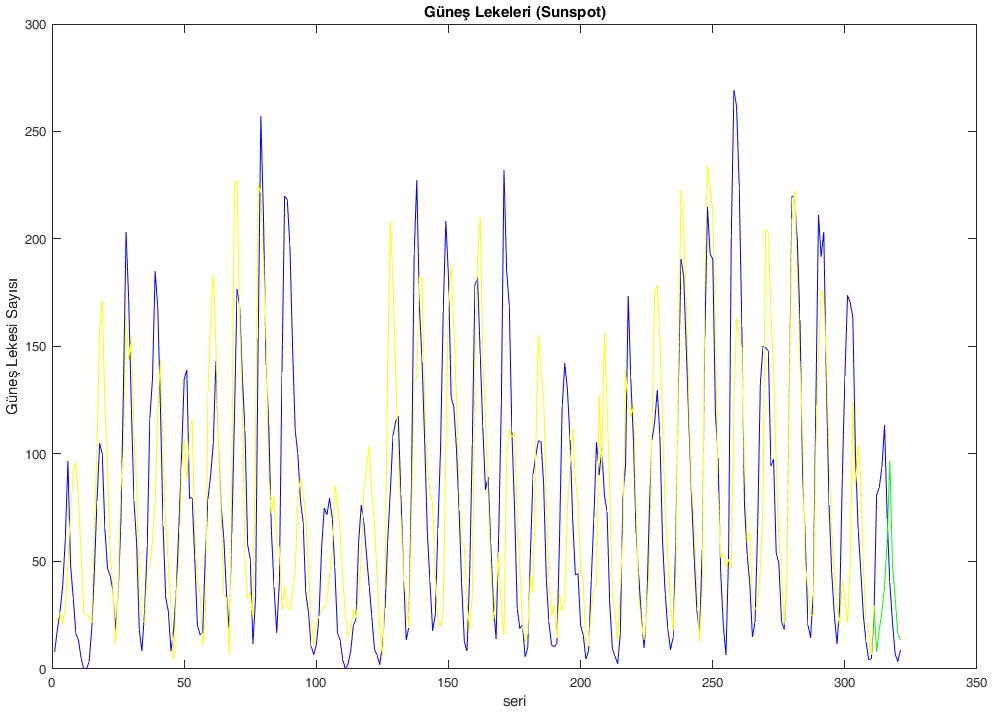 Diğer Uygulamalar
Ses Tanıma
Ses dosyaları web sayfasından indir:
http://www1.gantep.edu.tr/~bingul/ai/ses
Karakter Tanıma
El yazısı tanıma eğitimi için kullanılan MNIST Dataset
http://yann.lecun.com/exdb/mnist/


Her bir görüntü 
28x28
boyutlarında saklanmış.
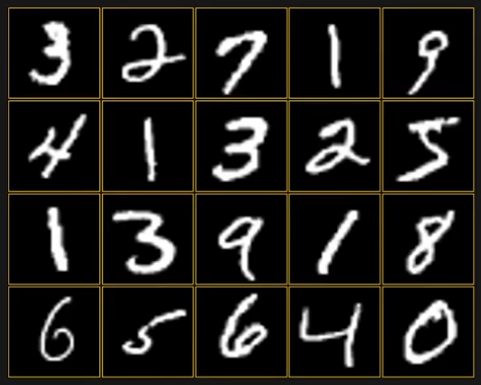 784 giriş ve 10 çıkış olacak şekilde ağ tanımlanır.

Örneğin “2” görüntüsü sisteme verilince sadece “2” nolu çıkış sinyal vermeli.
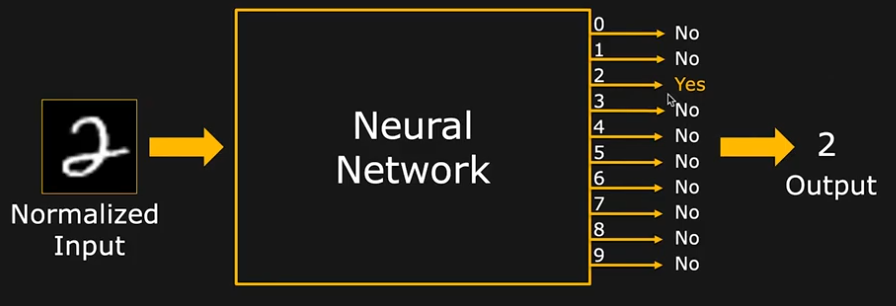 255 255 255 255 255 255 255 255 255 255 255 255 255 255 255 255 255 255 255 255 255 255 255 255 255 255 255 255 255 255 255 255 255 255 255 255 255 255 255 255 255 255 255 255 255 255 255 255 255 255 255 255 255 255 255 255 255 255 255 255 255 255 255 255 255 255 255 255 255 255 255 255 255 255 255 255 255 255 255 255 255 255 255 255 255 255 255 255 255 255 255 255 255 255 255 255 255 255 255 255 255 255 255 255 255 255 255 255 255 255 255 255 255 255 255 255 255 255 255 255 255 255 255 255 255 255 255 255 255 255 255 255 255 255 255 255 255 255 255 255 255 255 255 255 255 255 255 255 255 255 255 255 255 255 255 255 255 255 255 255 255 255 255 255 255 255 255 255 255 255 255 255 255 255 255 255 255 255 255 255 255 255 255 255 255 255 255 255 255 255 255 255 255 255 255 255 255 255 255 255 255 255 255 255 255 255 255 255 255 255 182 176 176 176 176 255 255 255 255 255 255 255 255 255 255 255 255 255 255 255 255 255 239 193  85   0   1   1   1   0   1   1   1   0  36 187 253 255 255 255 255 255 255 255 255 255 255 255 255 143  15   2   2   1   2   2   2   1   2   2  26   1   2   2 139 255 255 255 255 255 255 255 255 255 255 255 105  13   2   2   2   6  60 103 210 216 216 216 240 186  32   2  38 255 255 255 255 255 255 255 255 255 255 105   3   1   2  20 104 213 255 255 255 255 255 255 255 255  60   2   2 255 255 255 255 255 255 255 255 253 103   1   1  14 111 243 255 255 255 255 255 255 255 255 255 211  19   1   1 255 255 255 255 255 255 255 255 223   2   2   2 170 255 255 255 255 255 255 255 255 255 255 242  60   2   2  38 255 255 255 255 255 255 255 255 139   2   2 111 255 255 255 255 255 255 255 255 255 255 205  59   1   2   2 140 255 255 255 255 255 255 255 255  31   2   2 206 255 255 255 255 255 255 255 255 255 206  47   2   1   2  87 247 255 255 255 255 255 255 255 255   7   1   1  25 218 248 255 255 255 255 238 163  79  19   1   1   0  65 243 255 255 255 255 255 255 255 255 255 127   2   2   2  24  42  60  60  59  60  11   2   1   2   2   2 113 241 255 255 255 255 255 255 255 255 255 255 246  51   2   2   1   2   2   2   1   2   2   2   1   2  16 131 243 255 255 255 255 255 255 255 255 255 255 255 255 234 116   8   1   2   2   2   1   2   2   2  62 194 240 255 255 255 255 255 255 255 255 255 255 255 255 255 255 255 255 230 230 255 255 255 255 255 255 255 255 255 255 255 255 255 255 255 255 255 255 255 255 255 255 255 255 255 255 255 255 255 255 255 255 255 255 255 255 255 255 255 255 255 255 255 255 255 255 255 255 255 255 255 255 255 255 255 255 255 255 255 255 255 255 255 255 255 255 255 255 255 255 255 255 255 255 255 255 255 255 255 255 255 255 255 255 255 255 255 255 255 255 255 255 255 255 255 255 255 255 255 255 255 255 255 255 255 255 255 255 255 255 255 255 255 255 255 255 255 255 255 255 255 255 255 255 255 255 255 255 255 255 255 255 255 255 255 255 255 255 255 255 255 255 255 255 255 255 255 255 255 255 255 255 255 255 255 255 255 255 255 255 255 255 255 255 255 255 255 255 255 255 255 255 255 255 255 255 255 255 255 255 255 255 255 255 255 255 255 255 255 255 255 255 255 255 255 255 255 255 255 255 255 255 255 255 255 255 255 255 255 255 255 255 255 255 255 255
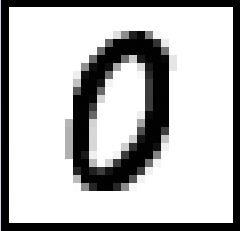 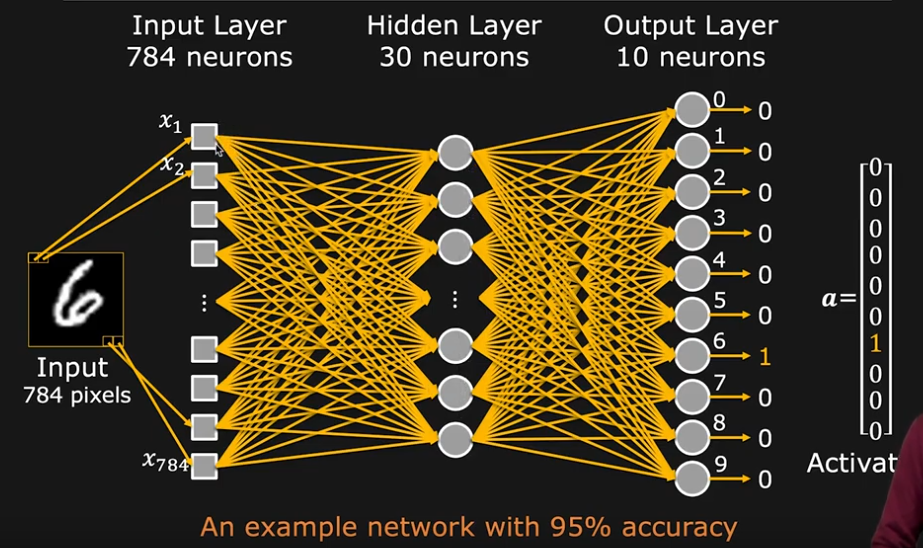 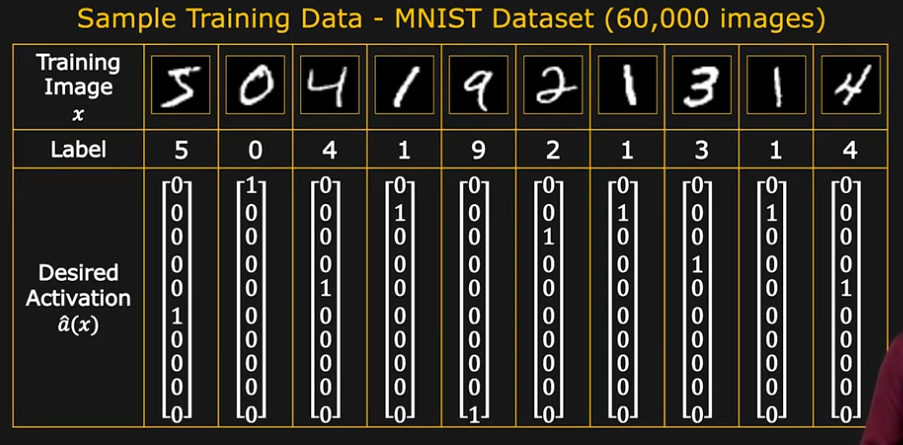 Yedek Yansılar
Hebb Rule ile Görüntü dosyasından karakter tanıma
Buradaki çalışma dosyaları web sayfasından indirilebilir.
Girdiler: Aşağıda verilen siyah-beyaz görüntü dosyaları
Çıktılar: [1,2,3,  A,B,C] semboleri
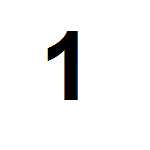 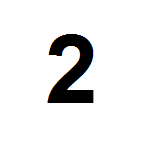 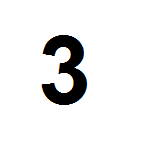 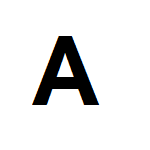 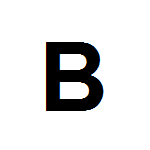 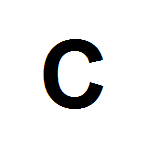 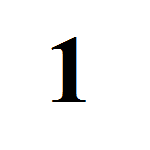 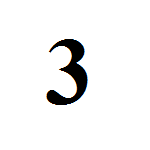 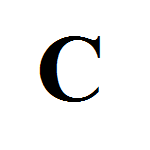 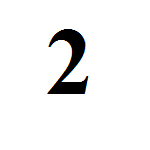 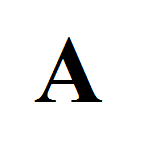 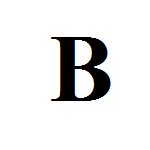 Görüntü dosyasından karakter tanıma 1
i1 = imread('1.png');     % görüntüyü al
i2 = im2bw(i1);          % siyah-beyaz yap
i3 = imcomplement(i2);   % negatifini al
bolge = regionprops(i3); % bölge belirle

i4 = imcrop(i3,bolge(1).BoundingBox); % kırp
i5 = imresize(i4,[100 100]);          % yeniden boyutlandır
imshow(i5);                           % göster

i5 = double(i5);             % gerçel sayı matrisine çevir
i5 = changem(i5,-1,0);       % görüntü içindeki 0 -> -1 yap
dizi= reshape(i5',1,[]);     % i1 matrisi dizi’ye çevir
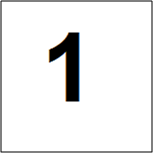 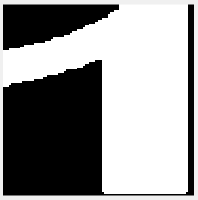 Görüntü dosyasından karakter tanıma 2
% eğitim için bir önceki sayfadaki işlemleri tekrarla
% *** Girişler ***
a1 = sifir_1('t/a1.png'); % arial font
a2 = sifir_1('t/a2.png');
a3 = sifir_1('t/a3.png');
aA = sifir_1('t/aA.png');
aB = sifir_1('t/aB.png');
aC = sifir_1('t/aC.png');
t1 = sifir_1('t/t1.png'); % times new roman
t2 = sifir_1('t/t2.png');
t3 = sifir_1('t/t3.png');
tA = sifir_1('t/tA.png');
tB = sifir_1('t/tB.png');
tC = sifir_1('t/tC.png');
% girdi vektörünü oluştur
s = [a1; a2; a3; aA; aB; aC; ...
     t1; t2; t3; tA; tB; tC]';
Görüntü dosyasından karakter tanıma 3
% *** Çıkışlar ***
t = [+1 -1 -1 -1 -1 -1; ...  % 1
     -1 +1 -1 -1 -1 -1; ...  % 2
     -1 -1 +1 -1 -1 -1; ...  % 3
     -1 -1 -1 +1 -1 -1; ...  % A
     -1 -1 -1 -1 +1 -1; ...  % B
     -1 -1 -1 -1 -1 +1; ...  % C

     +1 -1 -1 -1 -1 -1; ...  % 1
     -1 +1 -1 -1 -1 -1; ...  % 2
     -1 -1 +1 -1 -1 -1; ...  % 3
     -1 -1 -1 +1 -1 -1; ...  % A
     -1 -1 -1 -1 +1 -1; ...  % B
     -1 -1 -1 -1 -1 +1];     % C
Görüntü dosyasından karakter tanıma 4
% *** Ağırlıkları hesapla ***
W = s * t;

%--------------------------------------------
% test dosyasını oku (el yazısı ile yazılmış)
x = sifir_1('t/e1.png');

% çıkışı hesapla (karakteri belirle)
y = x*W
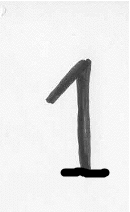 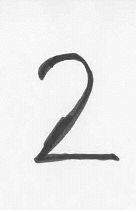 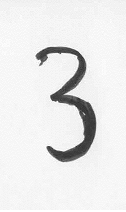 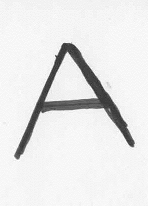 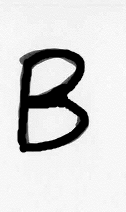 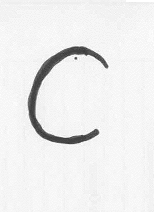